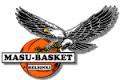 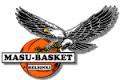 MASU 08 VANHEMPAINPALAVERI 10.5.2017

AGENDA:

LOPPUKAUDEN HARJOITUKSET
KESÄHARJOITTELU JA KESÄTAPAHTUMAT
KAUSI 2017-2018
VARAINHANKINTA
MUUT ESILLE NOUSEVAT ASIAT
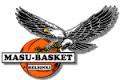 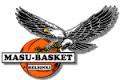 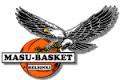 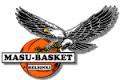 SALIVUOROT TOUKO- KESÄKUU:


Toukokuun ajan Maanantaisin ja Keskiviikkoisin Suutarila ala-asteen koulu.
Maanantain vuoro 29.5 saakka
Keskiviikon vuoro 17.5 saakka. Huom! 1h vuoro klo 19:00-20:00.
Kesäkuu (5.6 alkaen, päättyen 22.6) Tiistaisin ja Torstaisin Suutarilan ala-asteen koulu klo 18:00-20:00.
Yhdessä 09-ikäluokan kanssa

OMATOIMINEN KESÄHARJOITTELU

Pelaajille jaetaan heittoharjoitusohjelma, jonka harjoitteet opetellaan toukokuun aikana harjoituksissa. 
Ulkokentät, joissa on minikorit:
Pihlajamäen kenttä, Vaarala (Vantaa), Mustikkamaa, Soinisen koulu, Kotinummi.
Jos löydätte hyviä kenttiä, laittakaa tietoa 08-vanhempien whatsapp-ryhmään.
WhatsApp-rinki pelaajille ja vanhemmille omatoimisten ulkokenttäpelailujen kommunikointiin ja koordinointiin?

KESÄTAPAHTUMAT

WWW.BASKET.FI etusivulla Seurat ilmoittavat kesätapahtumista, esim. 3vs3-katukoristurnauksista
Salo Street Basket (Salo) 10.6.2017 (https://salostreetbasket.sporttisaitti.com)
Eezy Basket (Helsinki) 19-20.8.2017 (www.eezybasket.fi)
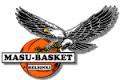 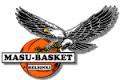 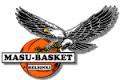 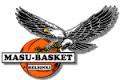 KAUSI 2017-2018:

TULEVAT TURNAUKSET JA TAPAHTUMAT:


Delfin Basket Tournament 28-30.7.2017, Tampere (ei ilmoittauduttu vielä?)
08-sarja 29-30.7.2017 (2pv)
Sitovat ilmoittautumiset viimeistään 18.5. mennessä.

Tallink Tournament 25-27.8.2017, Espoo. (ilmoittauduttu)

MaSu Camp – seuraleiri 1-3.9.2017, Solvallan urheiluopisto, Espoo

Kouvot-turnaus, Marraskuu 2017, Kouvola?

Ricoh-turnaus, Tammikuu 2018, Vantaa?

Salva Basket, Tartto, Viro / Maheda Cup, Rakvere, Viro / joku muu, ulkomaat, Toukokuu 2018 ?
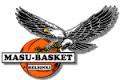 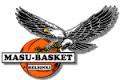 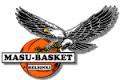 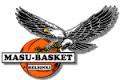 KAUSI 2017-2018:

HARJOITTELU JA SARJATOIMINTA:



Harjoitukset 3 X viikossa
Joukkueiden harjoitusvuorot eivät ole vielä selvinneet, mutta todennäköisesti samat kuin kuluvalla kaudella.
Fyysisen harjoittelun lisääminen – joko erillisenä viikoittaisena tapahtumana tai harjoitusten yhteydessä. Ilmoitetaan myöhemmin.

Sarjatoiminta:
Syksy 2017: 
08 I-divisioona. Pelataan sarjamuotoisena kaudella 2017-2018
07- III-divisioona tai 08 II-divisioona.
Kevät 2018:
08 I-divisioona
07- III-divisioona?
Pelaajat nimetään otteluihin totutusti valmentajien toimesta nimenhuudossa ”IN”.
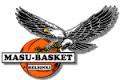 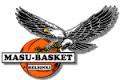 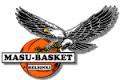 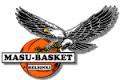 VARAINHANKINTA

Buffat kotiotteluissa: vastuuvuorot jaetaan otteluohjelman selvittyä
Sponsorointi: Masu08 hakee aktiivisesti uusia sponsoreita – sponsorkirje
Tuotemyynti, 1.toteutus Kouvolan Lakut
Muut:
Kesätapahtumat, esim. Eezy Basket?


MUUT ASIAT

Käteiskassa (Perustuen bffalaskelmaan ja rahat tark 9.5.) 295,90 €
Pankkitilin saldo 9.5. 1 838,21 € (kaikki tapahtumat kirjataan tätä kautta, pl. Buffa)
Yhteensä 2 134,11 €

Tästä kuluihin ennen kauden päätöstä menee n. 1400e
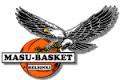 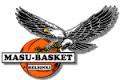 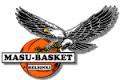 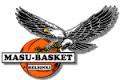 PELUUTUKSEN JA JOUKKUEVALINNAN PERIAATTEET:


Tavoitteena on saada laaja ja osaava joukkue, joka on yhdessä vielä vuosienkin päästä. Siksi:
Peliaikaa pyritään saamaan kaikille pelaajille kauden aikana riittävästi. 
Peluutusta voidaan tiivistää ottelun aikana ottelun tavoitteen saavuttamiseksi –ottelukohtainen peliaika voi vaihdella.
Pelaamme aina voitosta, mutta voitto ei ole itseisarvo – kaikki ottelut ovat meille ensisijaisesti harjoitustapahtumia.
Jatkossa harjoitteluaktiivisuudella tulee olemaan suurempi rooli myös peluutuksessa.
Haluamme pääsääntöisesti kaikki 08-pelaajat samoihin tapahtumiin, koska haluamme opettaa myös koripallotaidon ulkopuolisia taitoja: ryhmässä ja ryhmänä toimimista, sitoutumista, luottamusta…


Valmentajat päättävät pelaavista kokoonpanoista ja peluutuksesta otteluissa.
Valmentajien valintojen tulee olla perusteltuja ja oikeudenmukaisia -  Tule siis rohkeasti juttelemaan ja kysymään, mikäli joku asia harjoituksissa tai peluutuksessa askarruttaa.
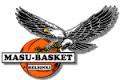 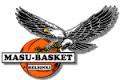 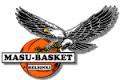 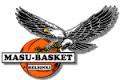 POJAT VS VANHEMMAT – 
KENTÄLLE
MARS!
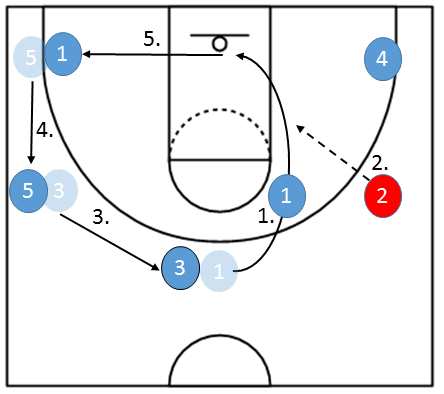 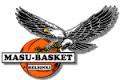 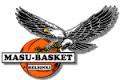